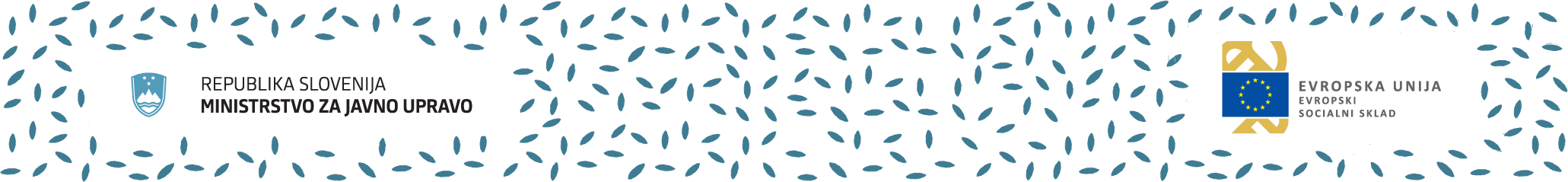 Naziv usposabljanja
Izvedbo sofinancirata Republika Slovenija in Evropska unija iz Evropskega socialnega sklada, v okviru operacije Učinkovito upravljanje zaposlenih, aktivnost Usposabljanje.
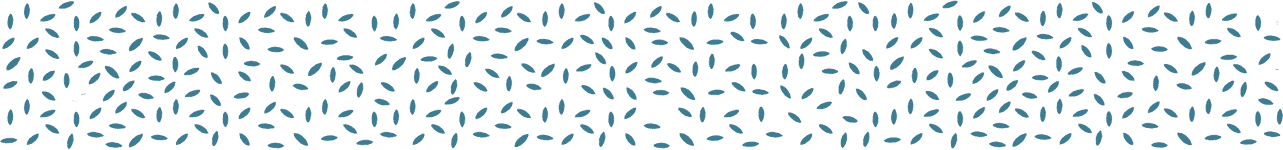